Transition to core program slide
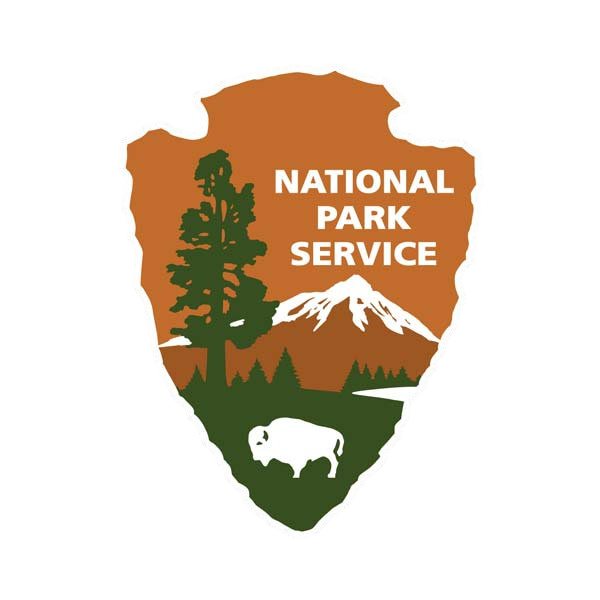 Map of the National Park Service sites
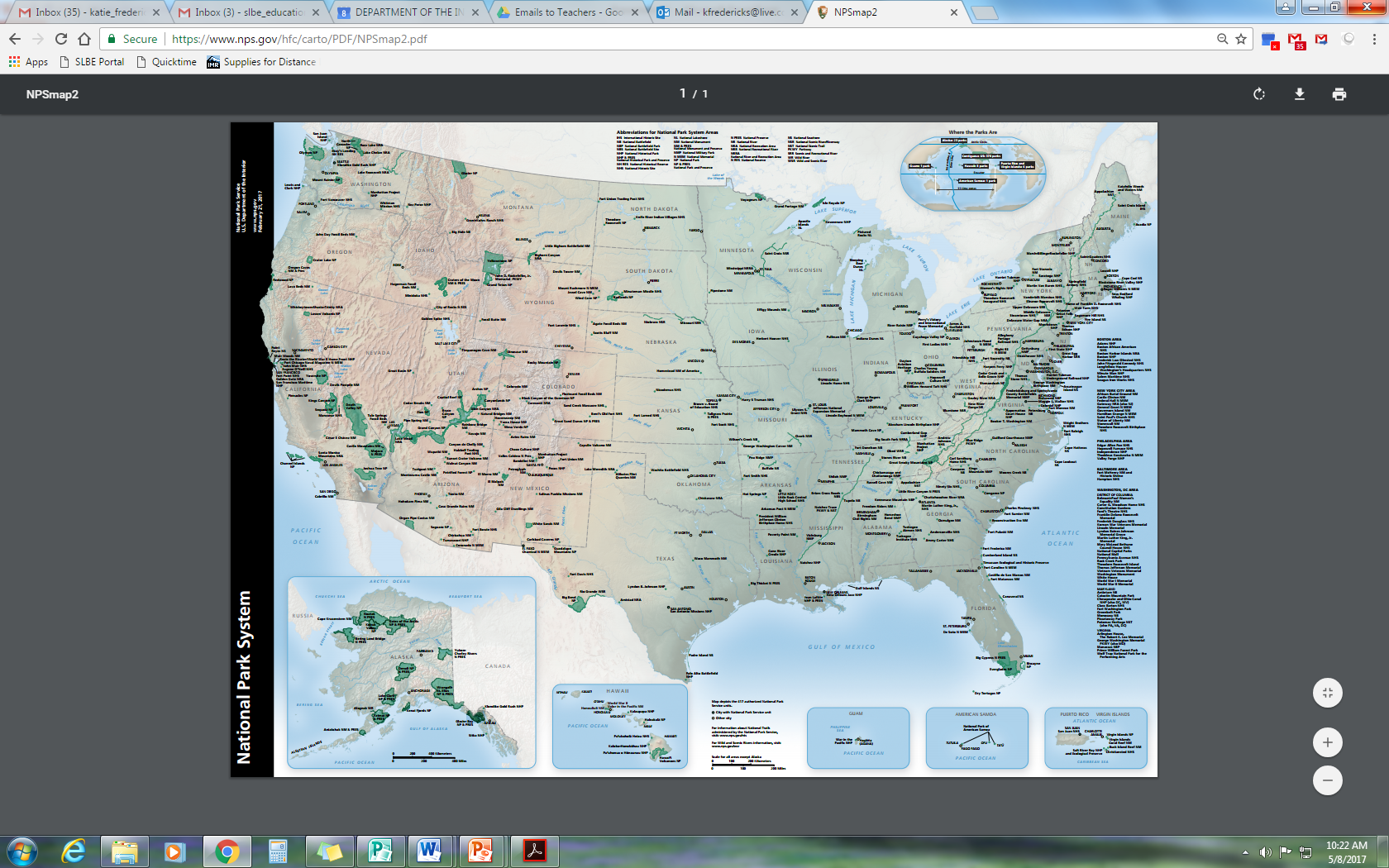 Map of the Great Lakes region showing Sleeping Bear Dunes National Lakeshore
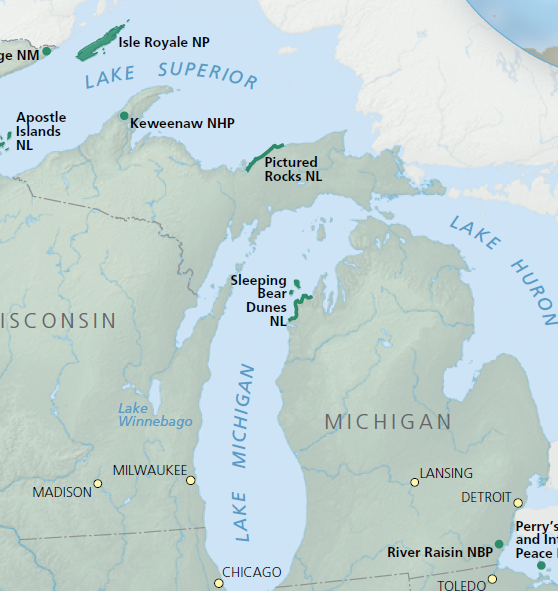 Detailed map of Sleeping Bear Dunes
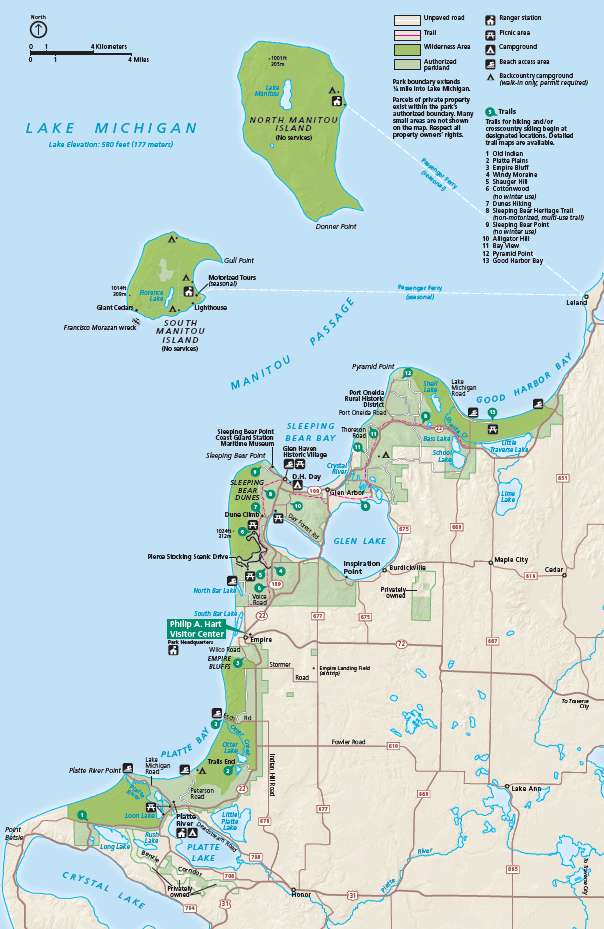 “Find Your Park” welcome video
[Speaker Notes: Ranger: Grab a pencil and paper. I am going to play a video. Look or listen for something at Sleeping Bear Dunes you would like to experience. Write it down. If you have been to Sleeping Bear Dunes maybe you will get a new idea.
Teacher resource: Audio Described video available at: Audio Described - Sleeping Bear Dunes National Lakeshore Find Your Park - YouTube]
Discussion slide for the welcome video
What did you take away from the video? Other thoughts?
[Speaker Notes: Ranger: What were the things you noticed that you’d like to do here at Sleeping Bear Dunes? Any other comments?]
Introductory title slide
Watching our Watersheds
Sleeping Bear Dunes National Lakeshore
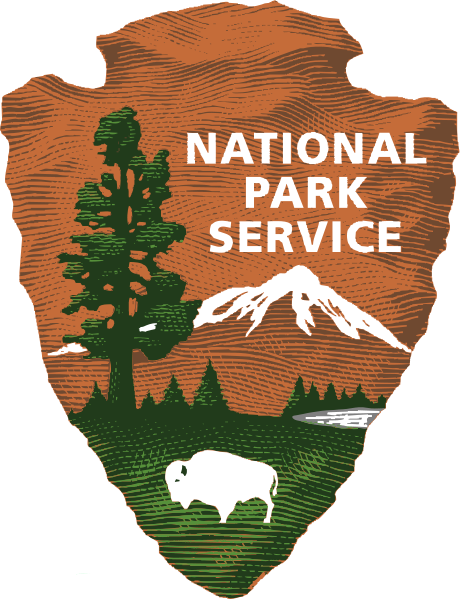 H2O: The Chemistry of Water
Water is essential for all life…
Plantae
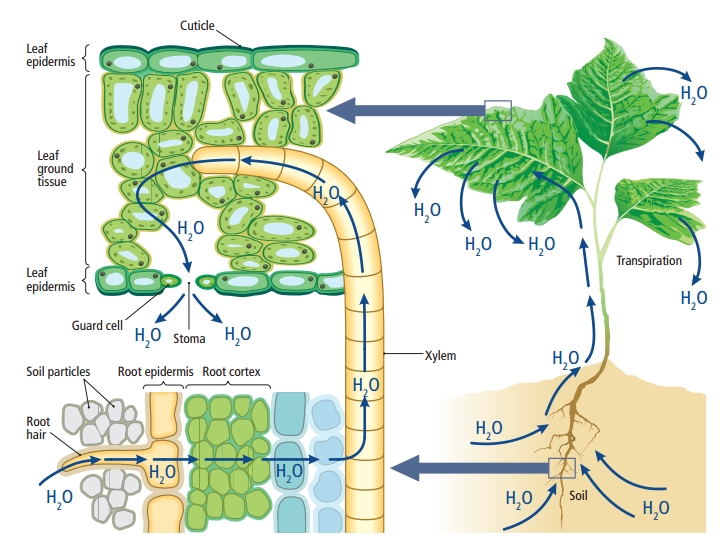 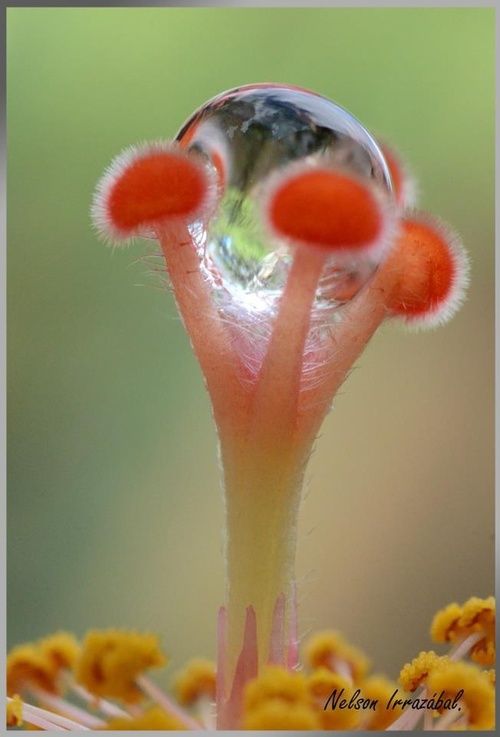 Animalia
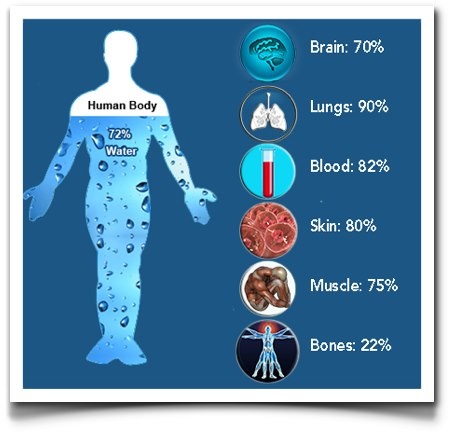 Fungi
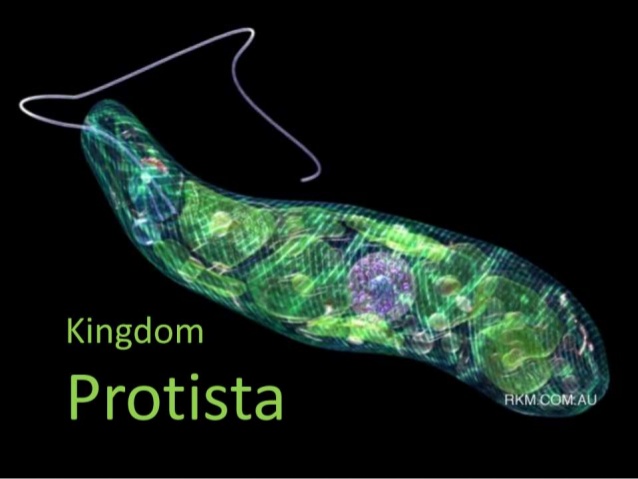 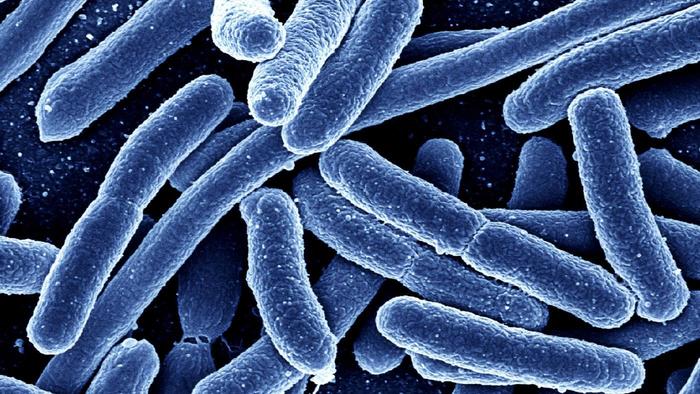 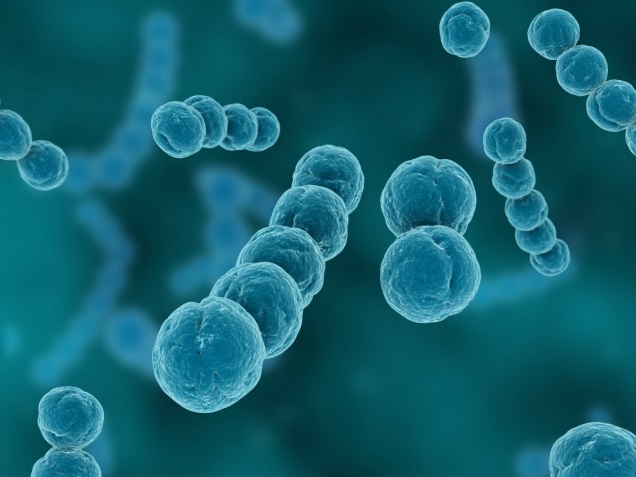 Eubacteria
Protista
Archaebacteria
Earth from space
Watershed definition
Watershed:
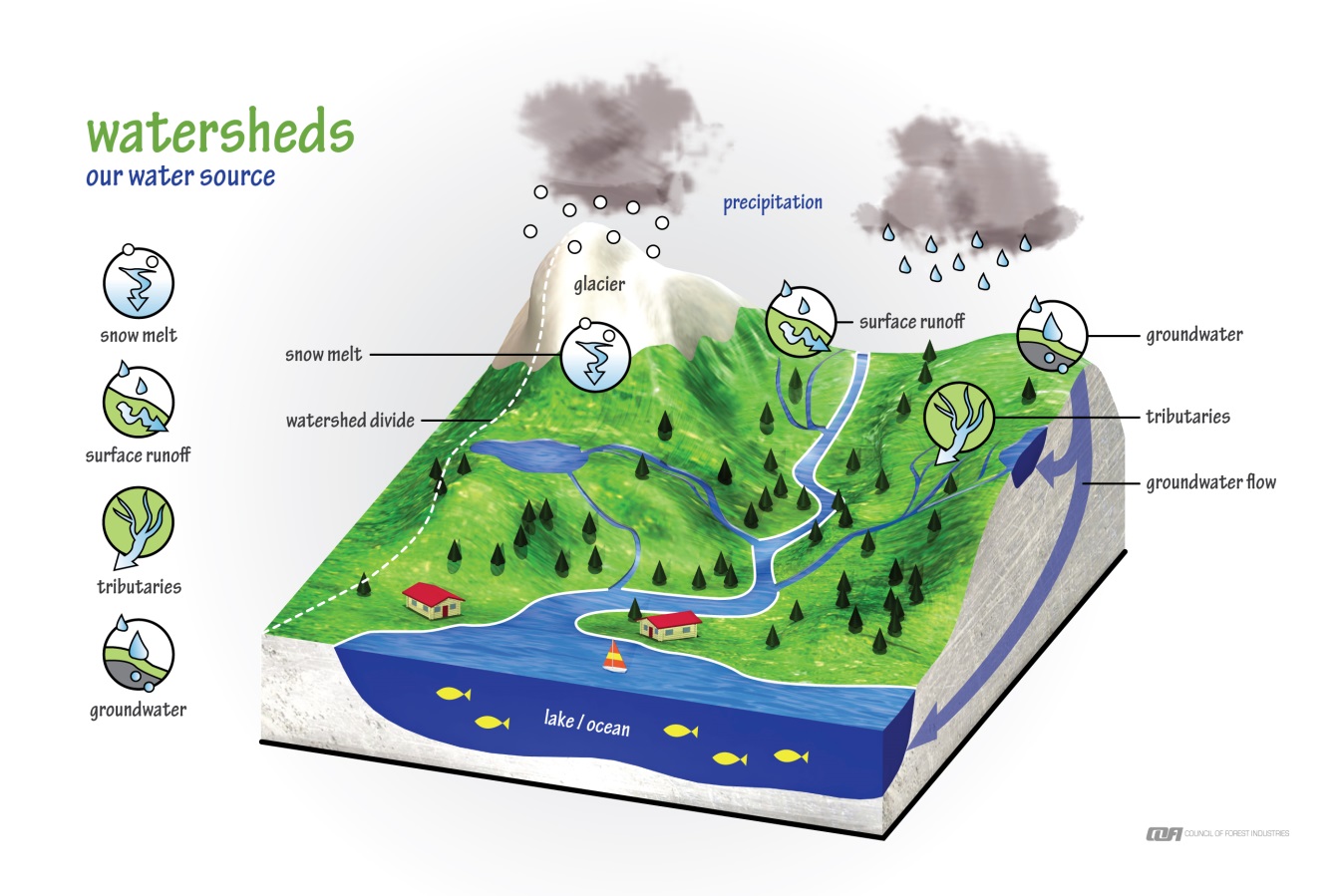 An area of land that water flows across or through.
Flows in the same general direction and collects as a large body of water like a lake or ocean.
Activity: Build Your Own Watershed!
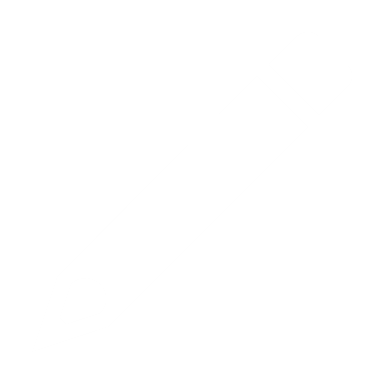 Map of the continental divides of North America
Map of the Great Lakes Basin
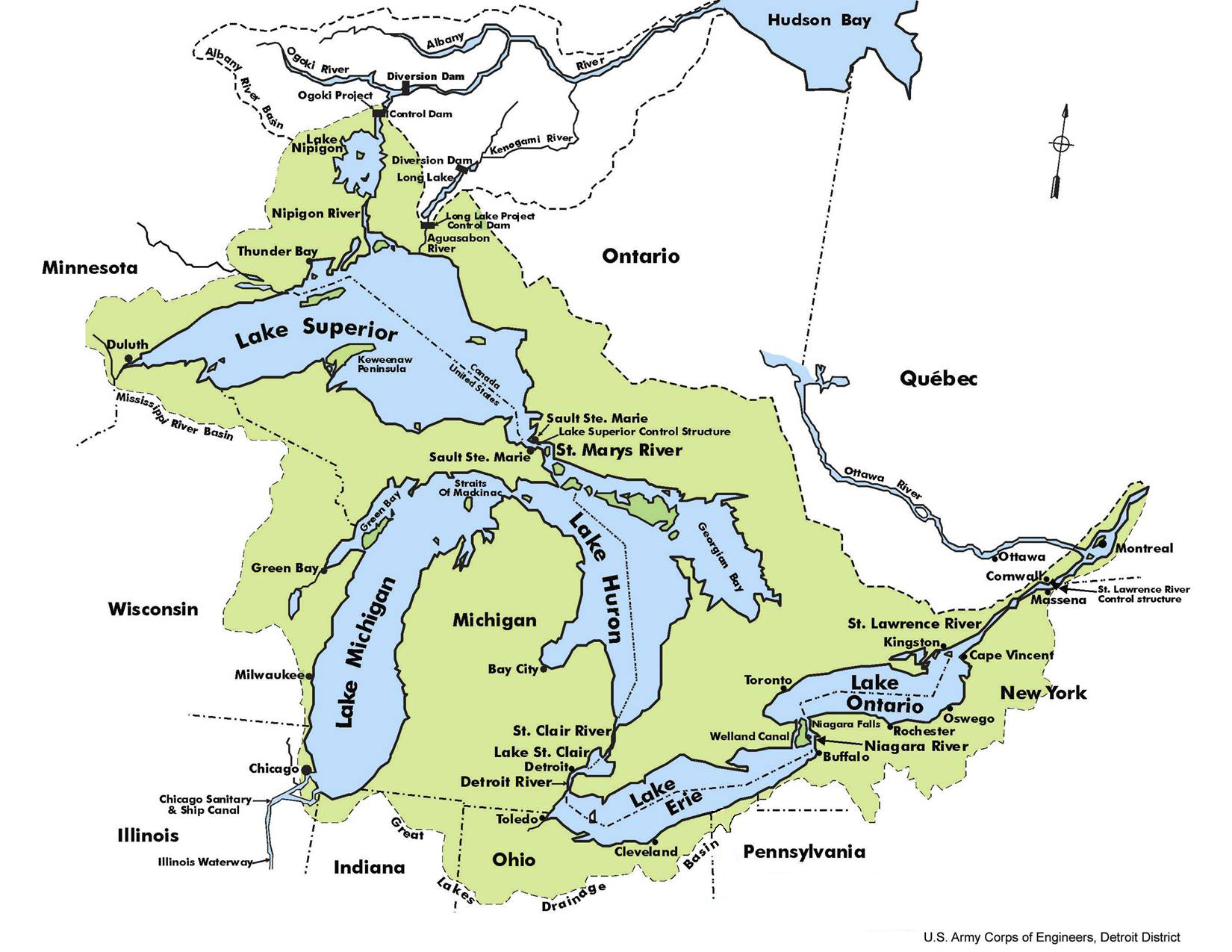 [Speaker Notes: The Great Lakes may seem like they don’t move, but actually they flow like a giant river from the highest lake (Superior) down through Lake’s Michigan and Huron (actually one large lake!) into Lake Erie, Lake Ontario and finally out the St. Lawrence Seaway to the Atlantic Ocean.]
What’s Stressing Our Watershed?
How Does It Happen?
[Speaker Notes: Litter on land eventually finds its way to the rivers and streams because they are the lowest areas around elevation-wise. How many different sources do you see? Where will the trash eventually end up?]
Where does it all end up?
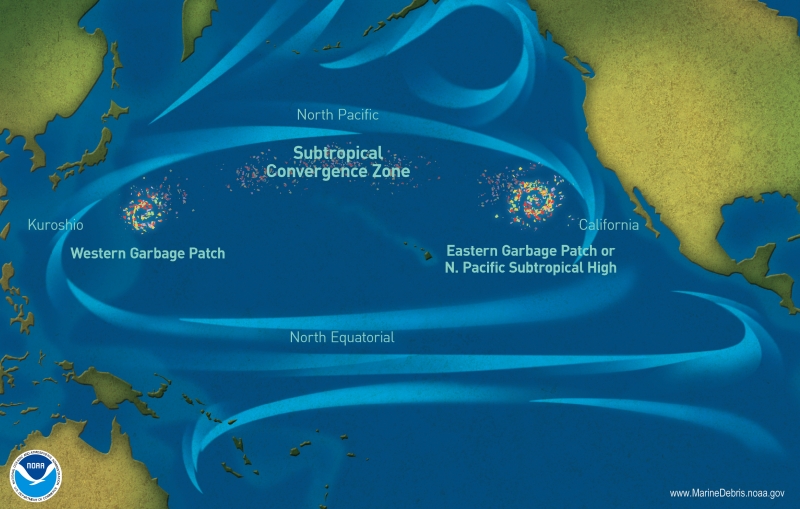 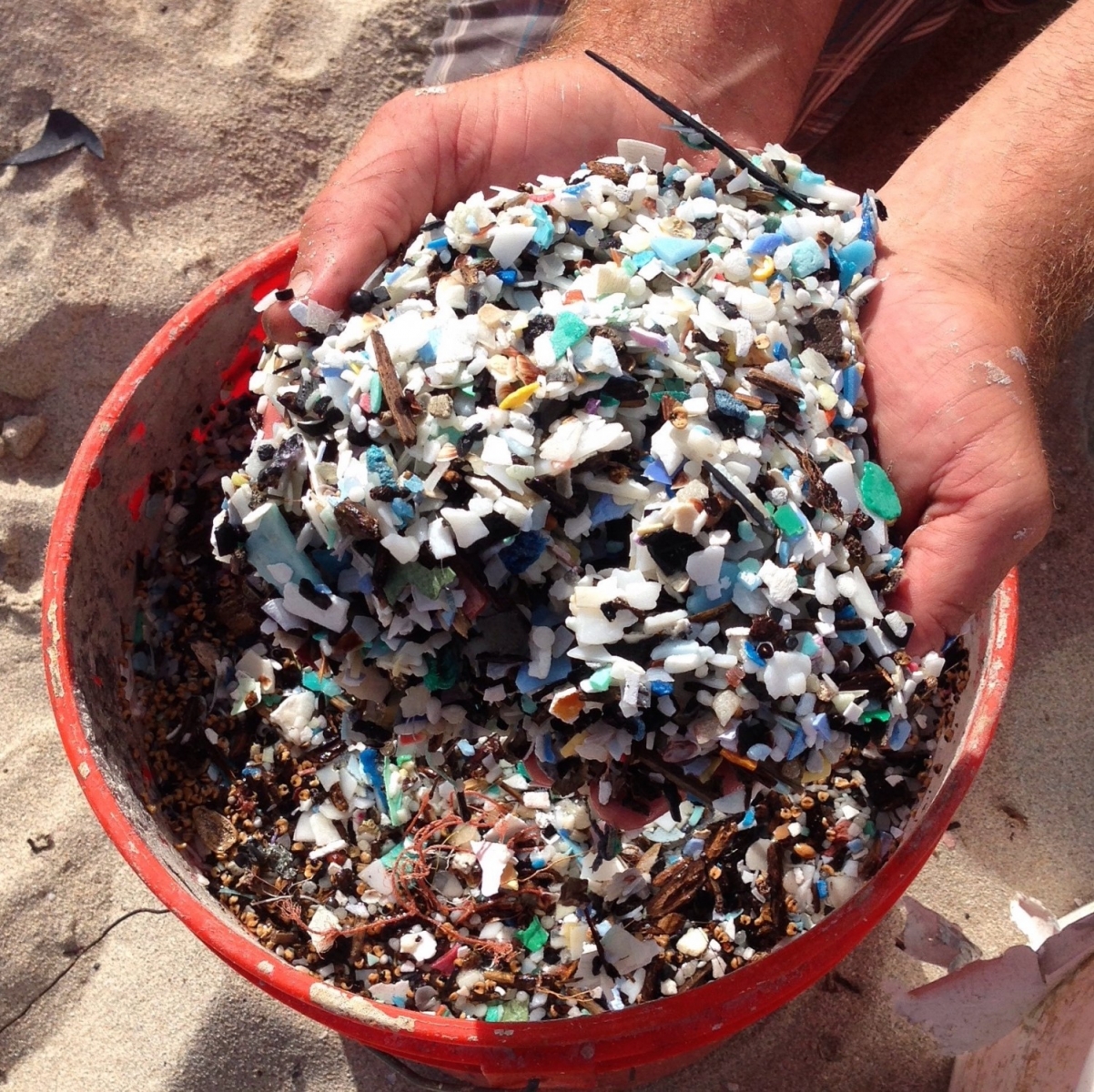 Microplastics – tiny pieces, BIG problems
How do microplastics get into the foodweb?
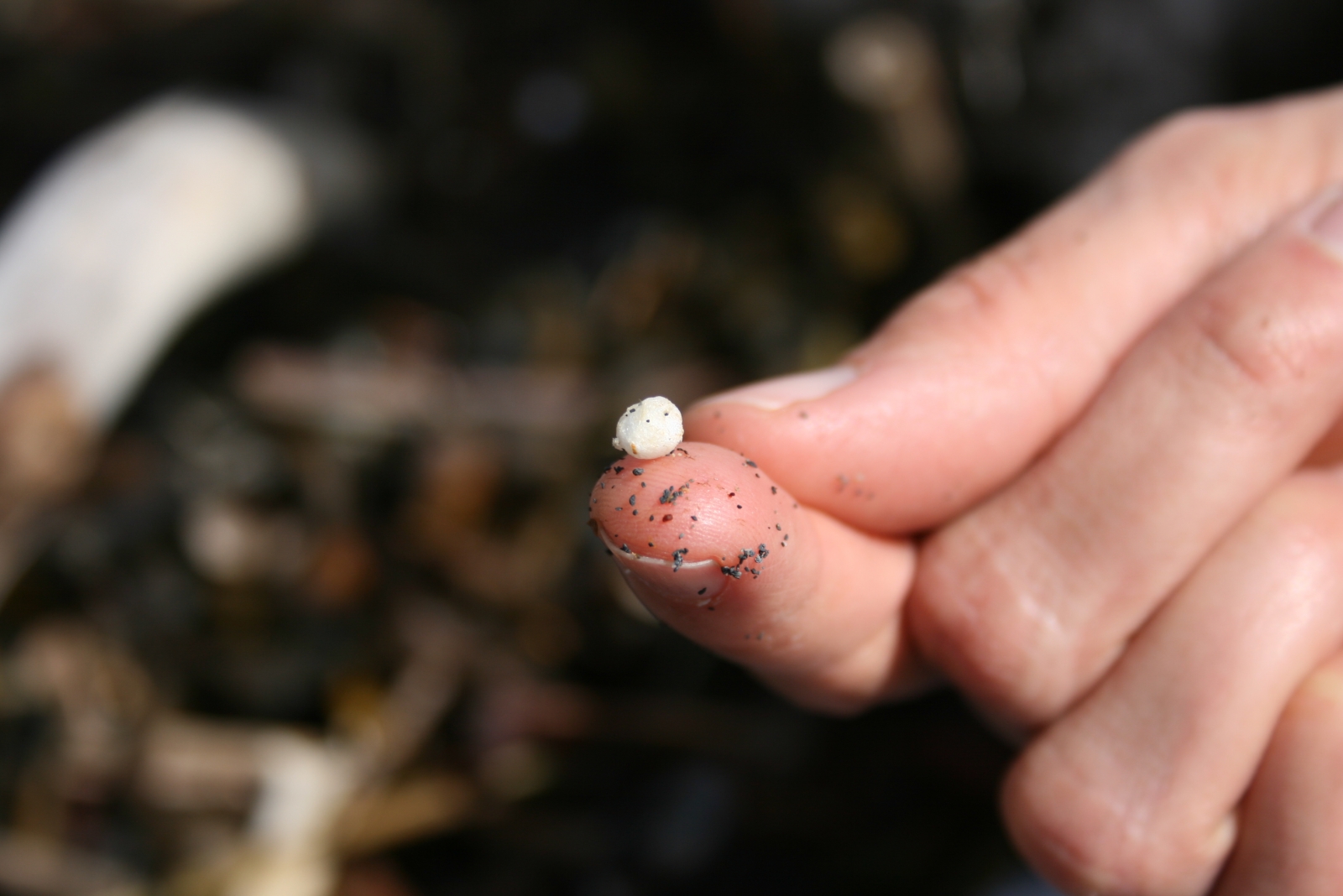 Example of a food web diagram
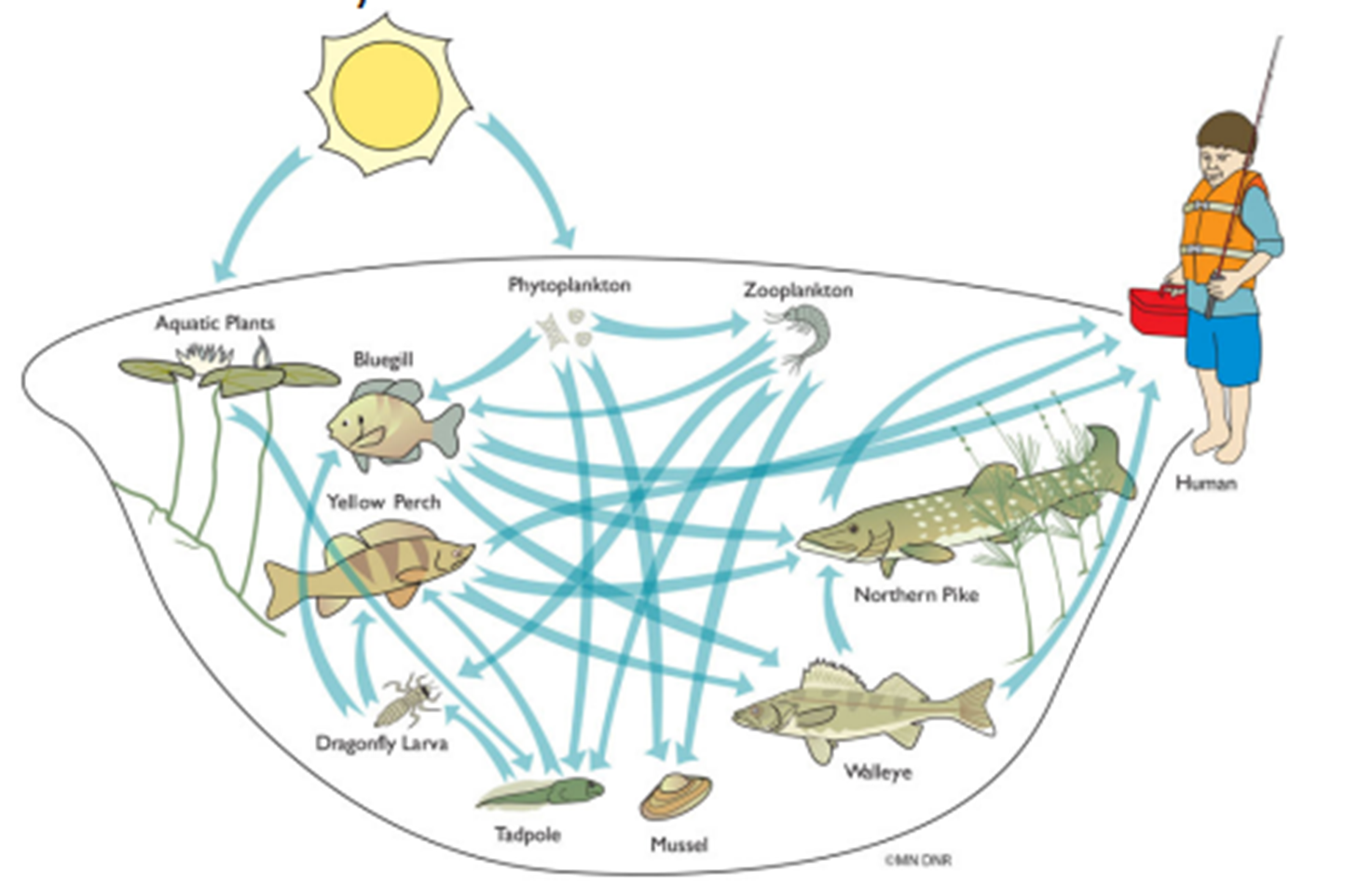 How do we help protect our watershed?
We don’t sell disposable water bottles at our visitor centers.
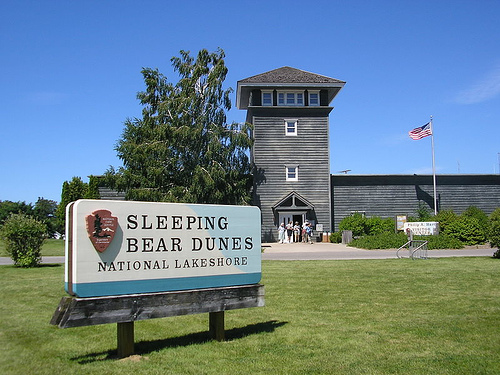 We installed water conserving flushers on our toilets.
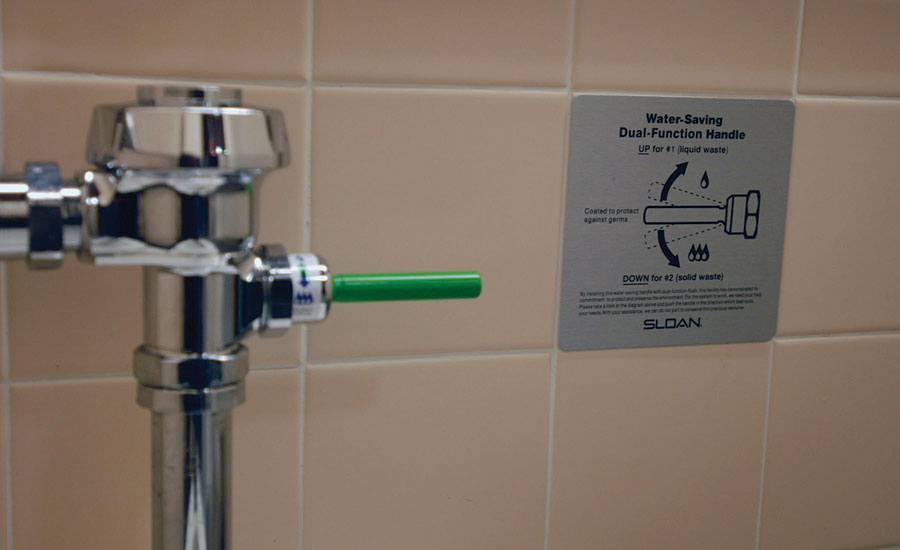 We reduce, reuse, and recycle.
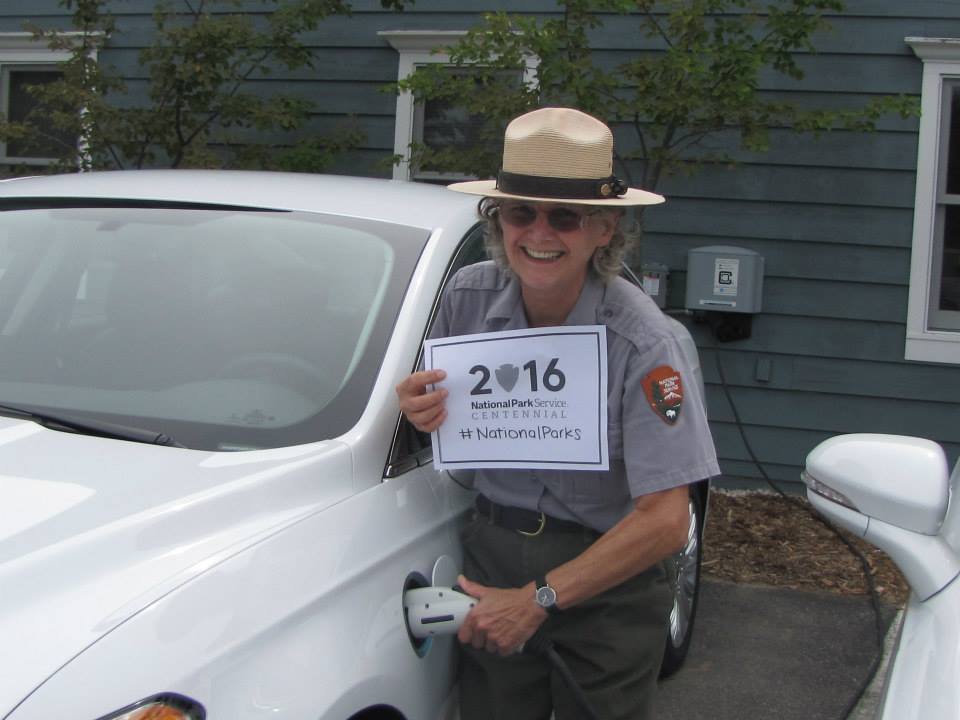 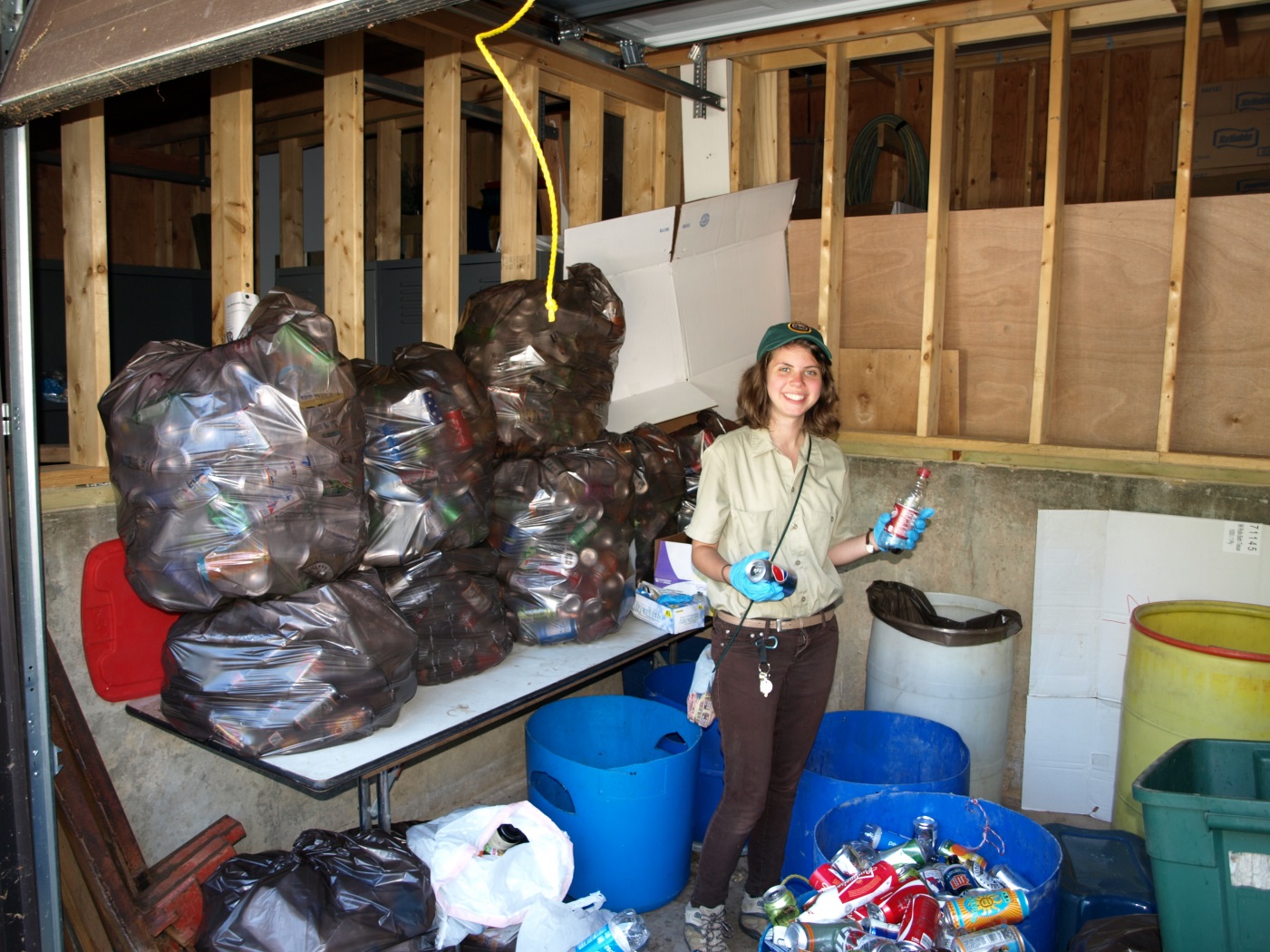 We educate others on the importance of water conservation, waste management, and invasive species.
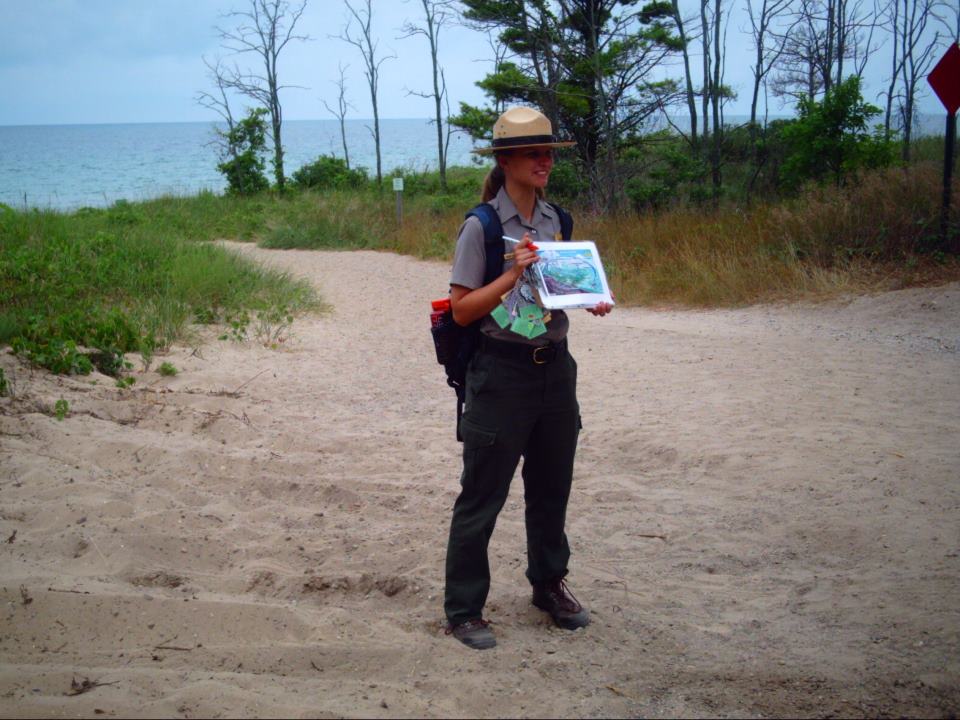 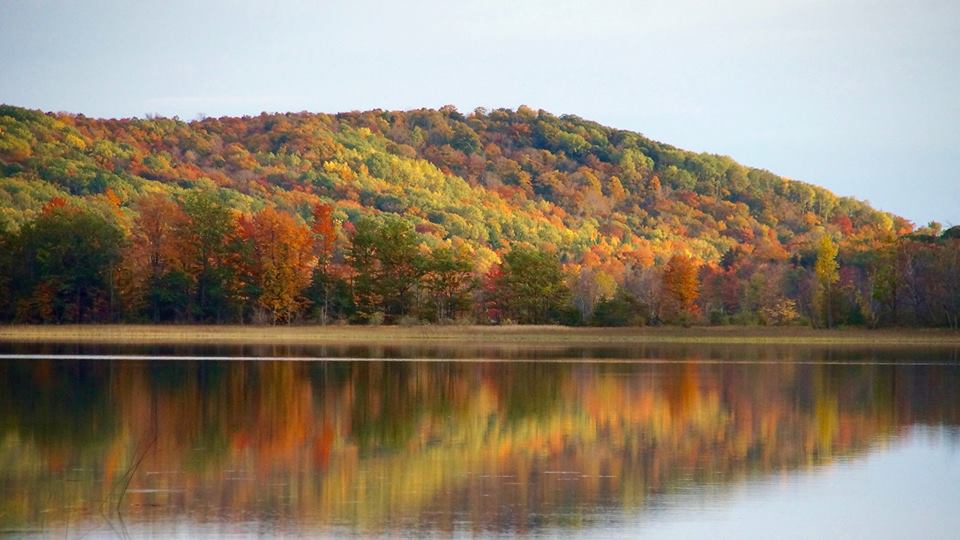 We care for our watershed, and you should too!
End slide
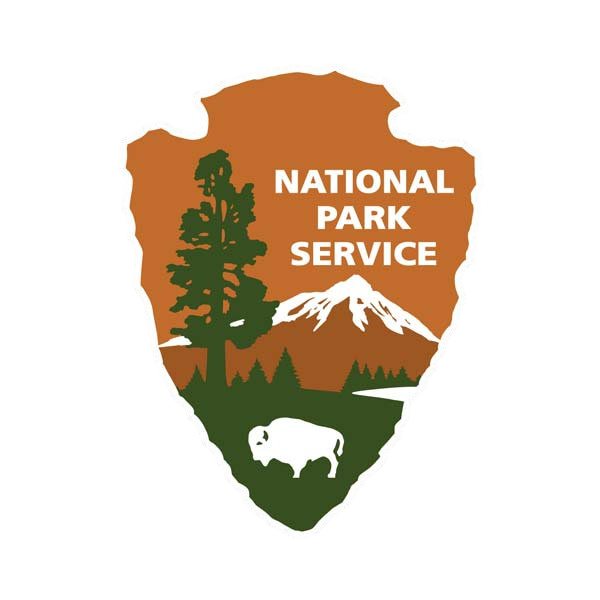 Thank you!
Questions?